UNIVERSIDADE FEDERAL DO RIO GRANDE DO NORTE
PRÓ-REITORIA DE PÓS-GRADUAÇÃO
CENTRO DE CIÊNCIAS HUMANAS, LETRAS E ARTES/
CENTRO DE ENSINO SUPERIOR DO SERIDÓ



PROGRAMA DE PÓS-GRADUAÇÃO EM GEOGRAFIA - MESTRADO PROFISSIONAL (GEOPROF)



Natal/Caicó
2023
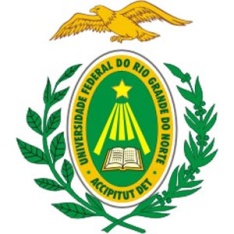 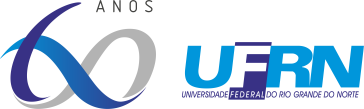 GEOPROF - CARACTERIZAÇÃO 
 
Modalidade : curso presencial, com possibilidade, em caráter excepcional, de oferta de disciplinas em formato remoto.
Turmas: Campus Central (Natal) e CERES (Campus de Caicó). 

Impacto regional e nacional do programa: 
oferta da pós-graduação em espaços interioranos;
qualificação de professores que atuam na rede básica de ensino;
melhoria da qualidade do ensino básico;
permanência de profissionais qualificados no interior.
GEOPROF - Área de Concentração: Ensino de Geografia

Descrição: 
Na formação continuada do professor que atua na educação básica em Geografia é fundamental o aprofundamento das questões referentes à dinâmica espacial relacionando-a às especificidades pertinentes ao ensino. 
A concentração de estudos que favoreça o desenvolvimento de diferentes concepções teórico-práticas vinculadas ao ensino da Geografia escolar contribui para a construção de conhecimentos que reflitam sobre experiências e processos dessa área e a elaboração de produtos educacionais.
GEOPROF - Linhas de Pesquisa
 
L1 - Saberes Geográficos no Espaço Escolar
Descrição: visa desenvolver estudos e produtos sobre o processo de ensino-aprendizagem de Geografia, relacionados aos saberes e práticas escolares, cujo foco recai sobre: currículo, formação docente e discente, teorias e práxis docente, material didático e avaliação.
 
L2 - Metodologia do Ensino de Geografia
Descrição: visa desenvolver estudos e produtos sobre o processo de ensino-aprendizagem de Geografia, relacionados às metodologias de ensino, com ênfase em linguagens, objetos de aprendizagem e tecnologias educacionais.
GEOPROF - OBJETIVO

Qualificar os mestrandos para desenvolver estudos e produtos, com aplicação voltadas para o ensino, sobre: 
Currículo;
formação docente e discente;
teorias e práxis docente;
material didático; 
Avaliação; 
linguagens;
objetos de aprendizagem e 
tecnologias educacionais... 

...contribuindo para a melhoria do ensino de Geografia na educação básica.
GEOPROF - PERFIL DO PROFISSIONAL A SER FORMADO

Deve expressar:

 competências e habilidades para a análise crítica do contexto escolar e do ensino de Geografia;

 geração e aplicação de processos e produtos de inovações metodológicas na área do conhecimento geográfico.
GEOPROF 

Total de créditos para titulação - 24
 
Disciplinas - 24 créditos (360 horas)

Tese/Dissertação - 0 créditos
 
Periodicidade da seleção - Anual
Vagas seleção 2022.1 –  16 (06 em Natal e 10 em Caicó)
Vagas seleção 2023.1 –  19 (10 em Natal e 09 em Caicó)
ESQUEMA DE OFERTA DE CURSO
Componentes curriculares : 
disciplinas obrigatórias e optativas 
atividades de orientação de estudos 

Integralização curricular : 
ch mínima: 360 horas = 24 créditos (08 créditos de disciplinas obrigatórias [2] e 16 créditos em optativas [4]). 
São obrigatórios, mas não contam carga horária: 
exame de Proficiência em Língua Estrangeira
atividades de orientação de estudos
colóquio temático
exame de qualificação 
TCC.
OFERTA DE DISCIPLINAS POR SEMESTRE
Trabalho de Conclusão do Curso (TCC) - diferentes formatos: 
produtos educacionais acompanhados de um relatório.

Conforme diretriz da CAPES, no Mestrado Profissional, distintamente do Mestrado Acadêmico, o mestrando necessita desenvolver um processo ou produto educativo e aplicado em condições reais de sala de aula ou outros espaços de ensino, em formato artesanal ou em protótipo. Esse produto pode ser, por exemplo, uma sequência didática, um aplicativo computacional, um jogo, um vídeo, um conjunto de videoaulas, um equipamento, uma exposição, entre outros. A dissertação/tese deve ser uma reflexão sobre a elaboração e aplicação do produto educacional respaldado no referencial teórico metodológico escolhido. (https://www.gov.br/capes/pt-br/centrais-de-conteudo/ENSINO.pdf).
Trabalho de Conclusão do Curso (TCC) - diferentes formatos: 
produtos educacionais acompanhados de um relatório. 

Relatório (acompanha o produto educacional) - deve explicitar a concepção teórico-metodológica que norteou a elaboração do produto e suas finalidades, além de considerar  o avanço da ciência geográfica e das tecnologias e propor inovações e/ou soluções de problemas específicos relacionados ao Ensino de Geografia.
Produtos Educacionais (+ relatório):

Vídeo – elaborado a partir do uso de tecnologias profissionais e/ou amadoras, cuja roteirização decorrerá das temáticas e/ou experiências vivenciadas no âmbito do ensino de Geografia, cuja finalidade é a aplicação na sala de aula.

Jogos – desenvolvimento de jogos interativos utilizando materiais concretos ou programas informacionais que abordem temas relacionados a Geografia, cuja finalidade é estimular o raciocínio lógico-espacial e a compreensão dos conteúdos conceituais.
Maquetes – representações espaciais em suporte físico ou ambiente virtual, cuja finalidade é a construção de um objeto de aprendizagem que estimule o raciocínio lógico-espacial e a compreensão de conteúdos conceituais e procedimentais. 

Material textual – sequências didáticas, livros didáticos e paradidáticos e atlas, em formato físico ou ambiente virtual, cuja finalidade pode ser a resolução de problemas no processo de ensino-aprendizagem, a ampliação de conteúdos e a construção de experiências metodológicas.

Outros produtos: oficinas, roteiro de estudo do meio, laboratório, Formação  Continuada  de  Professores,...
O mestrando deve desenvolver alguma nova estratégia de ensino, uma nova  metodologia  de  ensino  para determinados  conteúdos,  um  aplicativo, um ambiente virtual, um texto; enfim, um processo ou produto de natureza  educacional  e  implementá-lo  em  condições  reais  de  sala  de  aula  ou  de  espaços  não  formais  ou  informais  de  ensino,  relatando  os  resultados dessa experiência.


Moreira, Marco A.; Nardi, Roberto. O mestrado profissional na área de Ensino de Ciências e Matemática. Revista Brasileira de Ensino de Ciência e Tecnologia, v. 2, n. 3, set./dez., 2009, p. 4.
Avaliação do TCC - banca examinadora, composta por 03 membros, portadores do título de doutor, sendo um externo a UFRN (Resolução nº 008/2022 – CONSEPE). 

A avaliação dos produtos educacionais deve considerar: 
ineditismo 
qualidade
relevância 
alcance 
facilidade de uso pelo público alvo
formas de divulgação 
e, principalmente, a contribuição para o ensino de Geografia.
Integralização dos créditos/fluxo semestral: 

1º Semestre – 12 créditos:

disciplina obrigatória para todos (Teoria e Método Aplicados ao Ensino de Geografia);
disciplina obrigatória por linha de pesquisa (L1 - A Geografia no Espaço Escolar / L2 - Metodologia do Ensino de Geografia);
disciplina optativa (a disciplina da linha a que o aluno não está vinculado);
Atividade de Orientações Estudos I.
2º Semestre – 12 créditos:
03 disciplinas optativas  
Atividades: Orientação de Estudos II e Colóquio Temático. 

3º Semestre – o aluno deverá realizar (não conta crédito):
atividade de Orientação de Estudos III;  
Exame de Qualificação. 

4º Semestre – o aluno deverá realizar a defesa do TCC.
GEOPROF - QUADRO DE DOCENTES
OBSERVAÇÕES IMPORTANTES:


Duração do curso – 2 anos;

Redefinição de projetos: considerando as perspectivas apontadas pelos orientadores;

O PROGRAMA NÃO TEM FINANCIAMENTO; 

O PROGRAMA NÃO TEM BOLSA.
https://sigaa.ufrn.br/sigaa/public/programa/portal.jsf?id=9110

Para mais informações: geoprof.ufrn@gmail.com